Dino og Digi
Skolebiblioteket som pædagogisk inkluderende funktion
En integreret del af skolen
En del af skolens kultur og læringsmiljø
Center for vejledning
Et lærested
Det udvidede klasselokale
Et værested
Sted til fordybelse
Rum for kreativitet og sanselighed
Plads til forskellige aktiviteter
Hvem er brugerne?Hvad skal tilbydes?
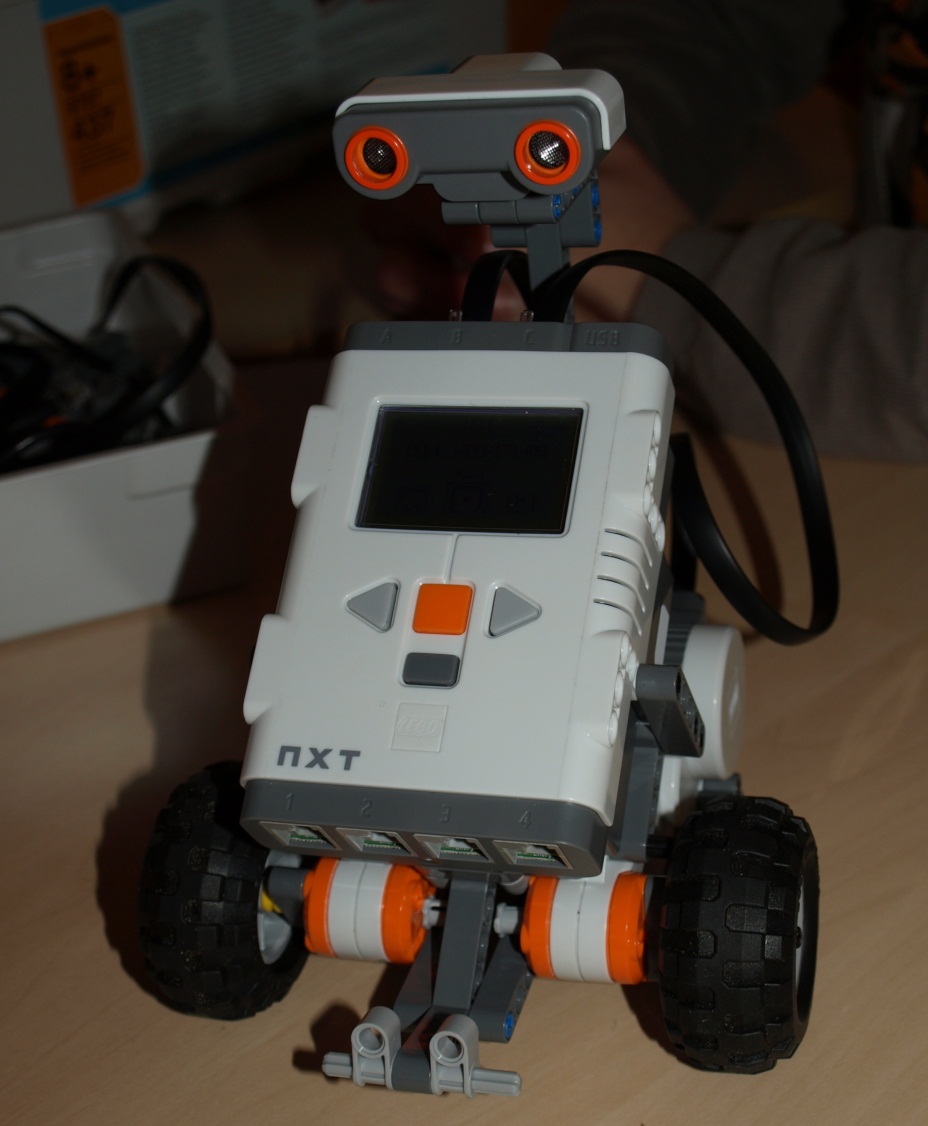 Brugernes forventninger:Et center for hjælp
Der er altid åbent
Ingen går forgæves
Der er plads til alle
Der er noget for alle
Kan blive inspireret
Kan få svar på alting
Kan få hjælp til alting
Et frirum
En inkluderende funktioni skolens kultur
Hvem og hvad skal inkluderes?

Elever med forskellige forudsætning
Elever med forskellige behov
Mange forskellige medier
Mange (alle) læringsstile
Lærere med forskellige forudsætninger
Kultur og underholdning

Skolebiblioteket binder det sammen
Individuelle hjælpemidler
Alle, uanset forudsætning,skal betjenes – og også kunne betjene sig selv
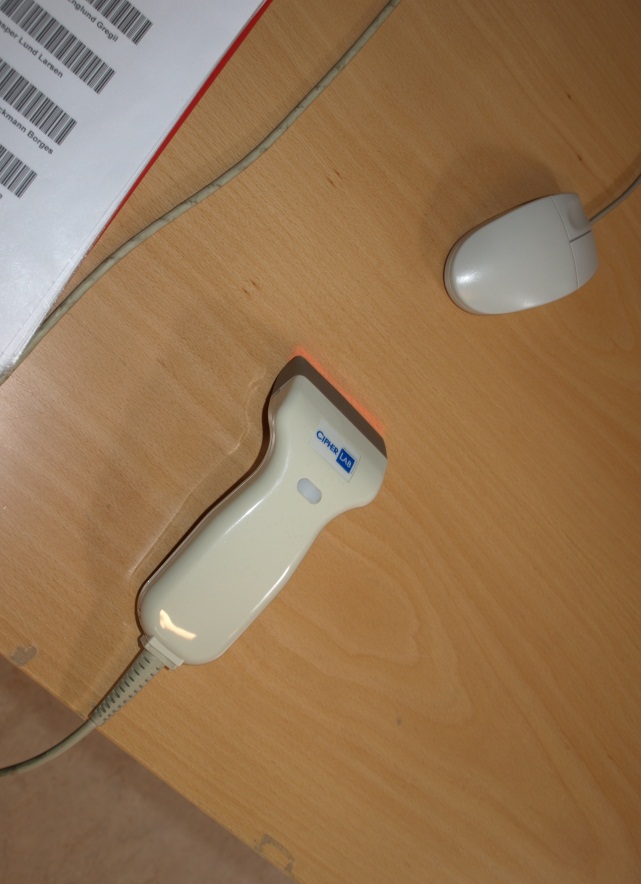 Center for vejledning
Materialevejleder - skolebibliotekar
Pædagogisk it-vejleder
Medievejleder
Læsevejleder
Andre vejledere
Ressourcepersoner - superbrugere
Ressourcecenter
Fysiske og virtuelle materialer og medier.
Udbredt samarbejde med andre biblioteker. 
Trækker på eksterne ressourcepersoner. 
Styrket samarbejde med lærere om årsplaner, didaktiske metoder m.v. 
Personlig vejledning til elever – kendskab til ståsted, fagligt niveau, interesser.
Validitet: Kildekritik, netetik, navigation i kaos.
Kreativitet – udtryk via forskellige medier.
Færre bøger på hylderne
Anden præsentation
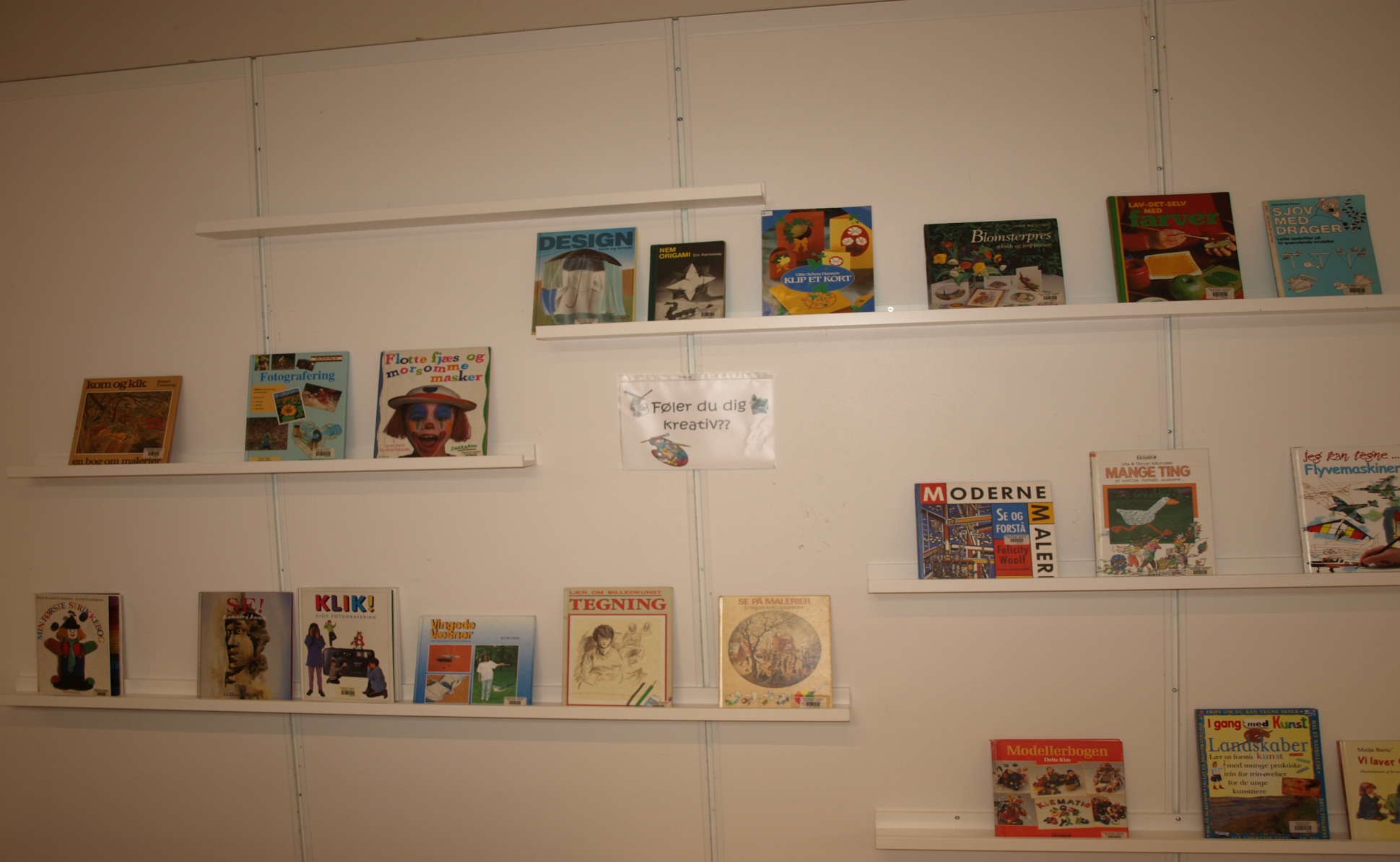 Anden opstilling
Mangeartede materialer
Nye medier i undervisningen
Nye platforme
Nye arbejdsmetoder
Mange læringsstile
Et undervisningslokale
Mange anvendelsesmuligheder
Forskellige arbejdsmiljøer
Afslappede rammer
Et hyggeligt værested
Mulighed for at trække sig tilbage
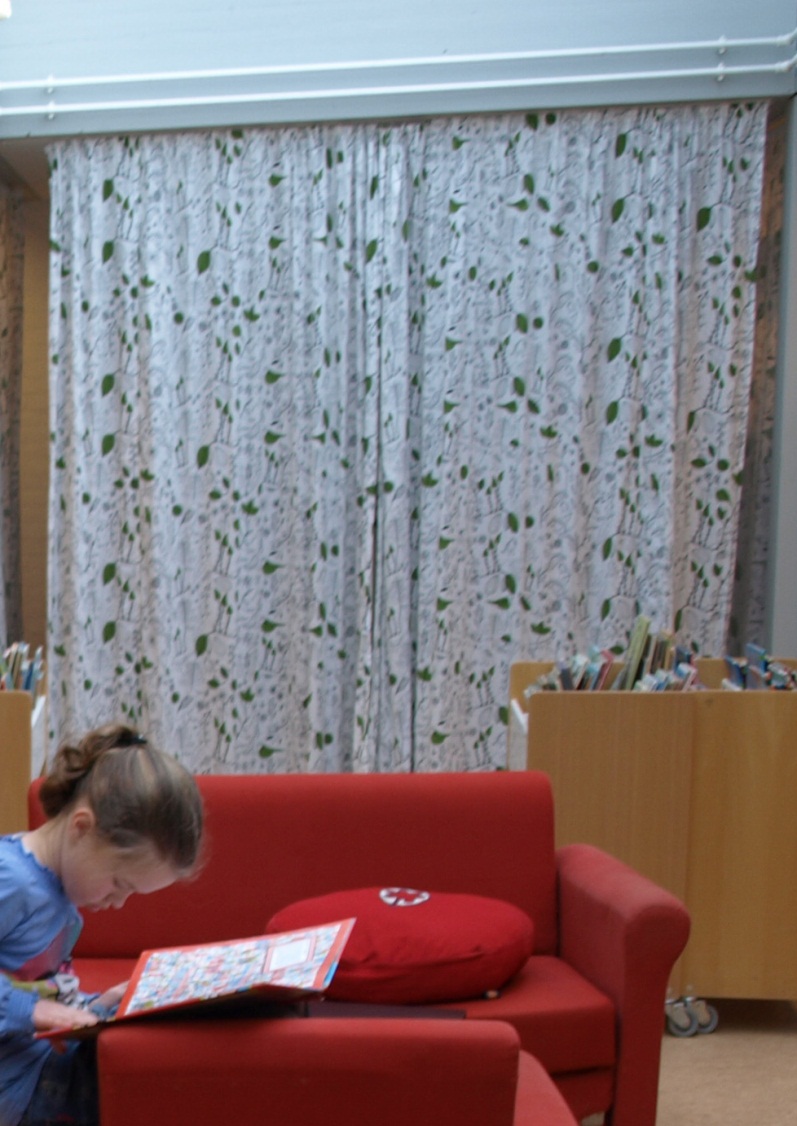 Et frirum til fordybelse
Et trygt sted
Et sted at gå på opdagelse
Oplevelser for alle sanser
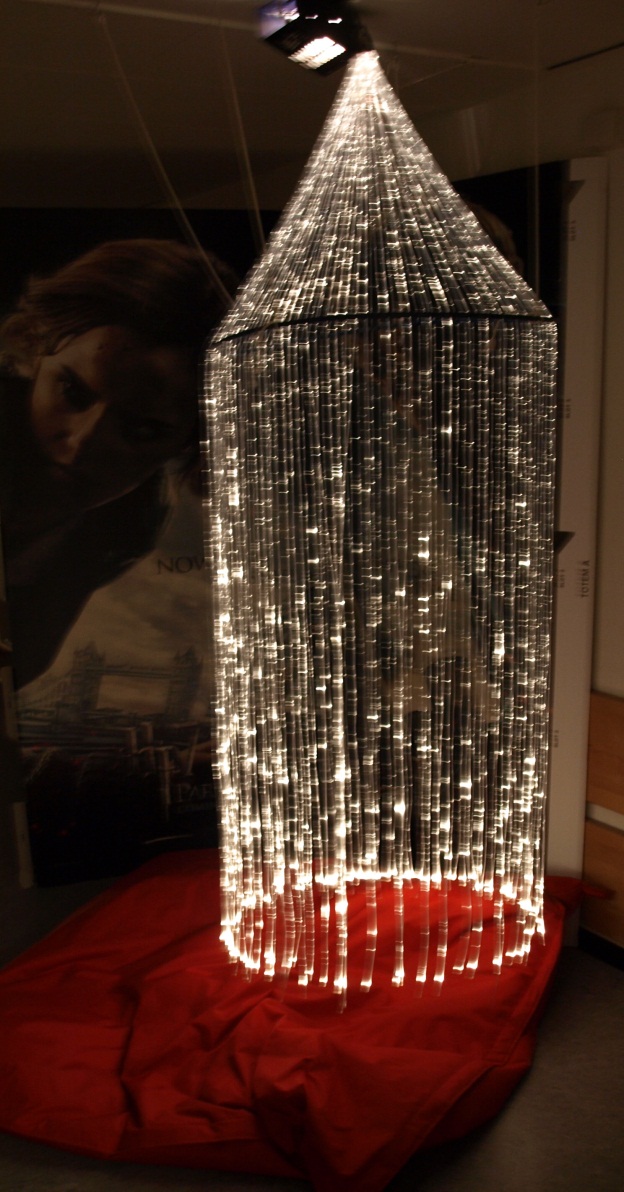 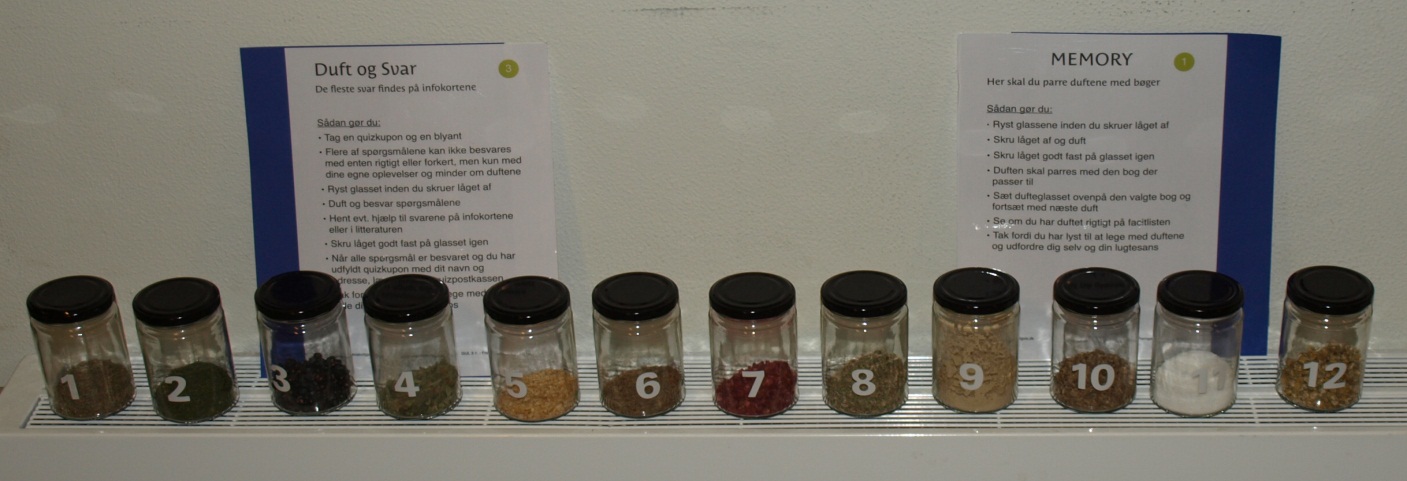 Skiftende udstillinger
Stille aktiviteter
Motoriske udfordringer
Multimodale aktiviteter
Der er det rigtige tilbud til alle
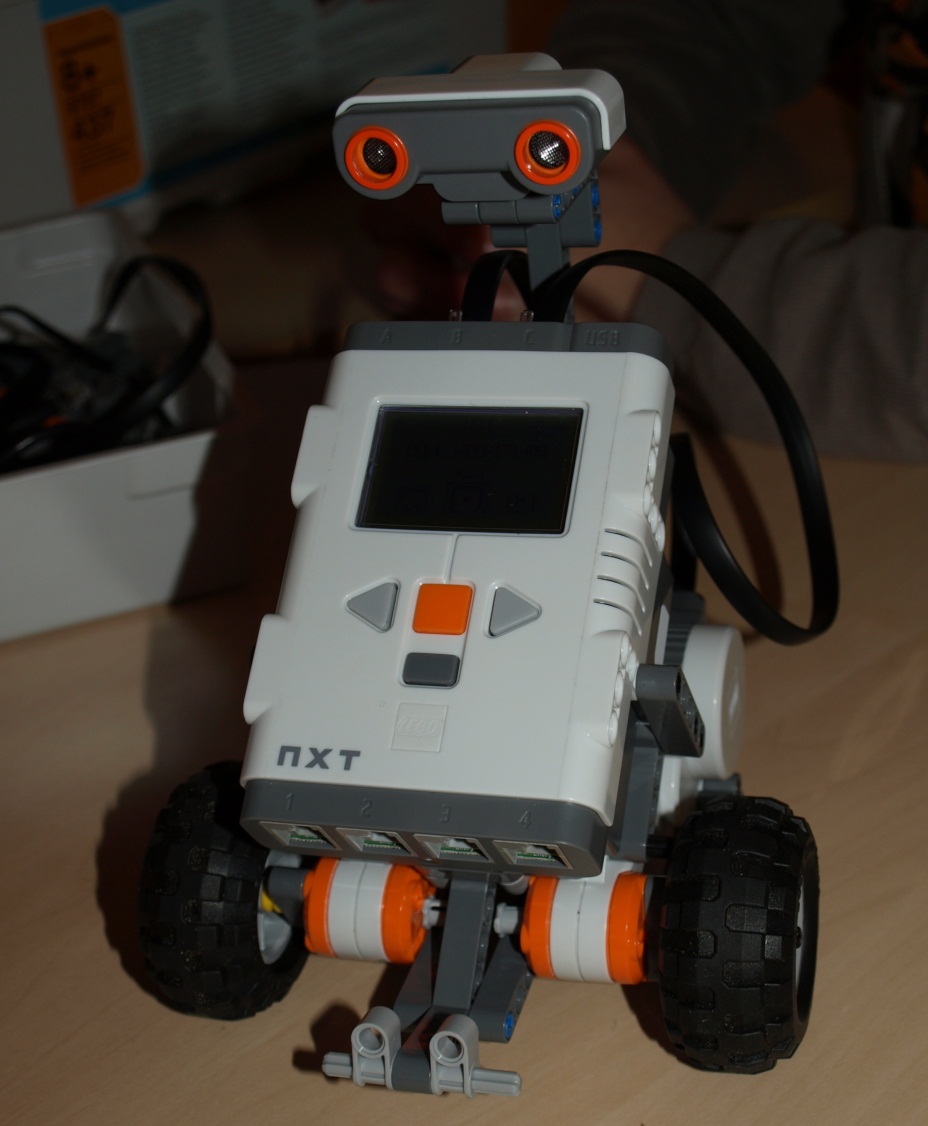